Overgang van 4 naar 5
Een bewuste studiekeuze binnen de personenzorg
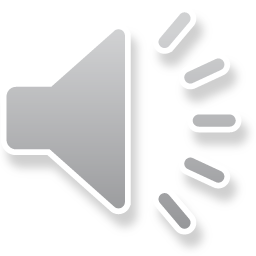 Een bewuste studiekeuze
Ken jezelf!

Waar liggen je interesses? 

Wat zijn je talenten?

Wat zijn je beperkingen?
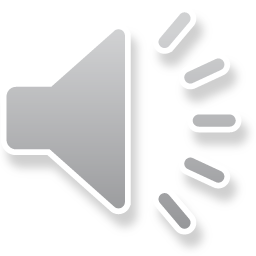 Een bewuste studiekeuze
Ken de opties!
	TSO en BSO: klemtoon op personenzorg.
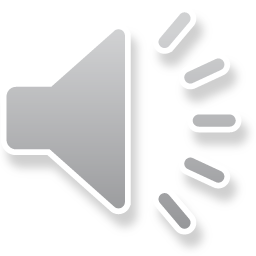 Profiel leerling TSO
Jeugd- en gehandicaptenzorg

Werken met kinderen/jongeren/volwassenen met een beperking of met jongeren uit de bijzondere jeugdzorg

Wilt zich engageren, verantwoordelijkheid nemen, op eigen benen staan, inzicht verwerven in eigen gedrag

Enthousiaste ingesteldheid: creatief bezig zijn, samenwerken, verzorgen, begeleiden, opvoeden

Werkt graag in praktijk (stages)
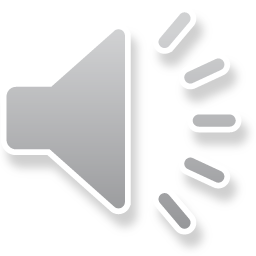 Profiel leerling TSO
Gezondheids- en welzijnswetenschappen

Omgaan met ‘de mens’ als totale persoon in al zijn aspecten: van kleuter tot bejaarde

Opvoedkundig: psychologie en pedagogiek 

Verzorging: gezondheid en welzijn

Toegepaste wetenschappen

De stages en seminaries: inleefstages, niet zelfstandig werken
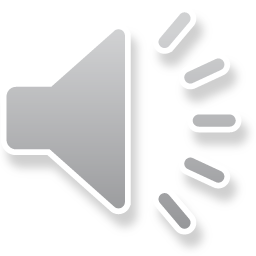 Profiel leerling TSO
Sociale en technische wetenschappen

De leerlingen verkennen de wisselwerking tussen mens, voeding en milieu en hun eigen positie daarbinnen

Maatschappelijk-sociale aspecten

De wetenschappelijke onderbouwing gebeurt vanuit toegepaste natuurwetenschappen en sociale wetenschappen. 

Tijdens IO: ontwikkelen eigen competenties

Polyvalente richting
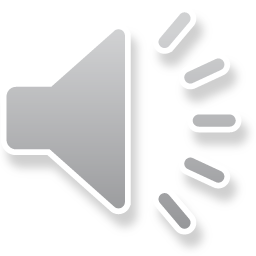 Vergelijking AV
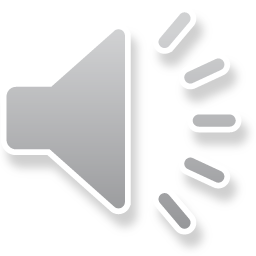 JGZ: specifieke vakken
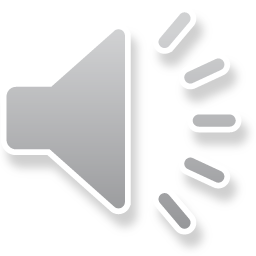 GWW: specifieke vakken
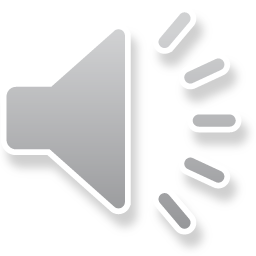 STW: specifieke vakken (1)
Doel? Ontwikkelen competenties

integraal leren, over alle vakken en componenten van de studierichting heen

kritische houding aanmeten

creatieve attitude

probleemoplossend denken

 Aan de hand van IO
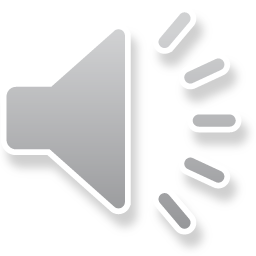 STW: specifieke vakken (2)
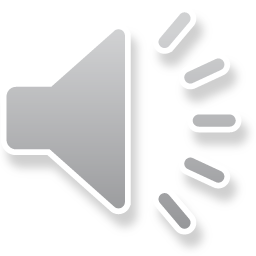 Toekomstmogelijkheden na 3de graad?
Professioneel gerichte bacheloropleidingen (PBA):

In principe alle mogelijke opleidingen

!!! Focus op sociale beroepen !!!
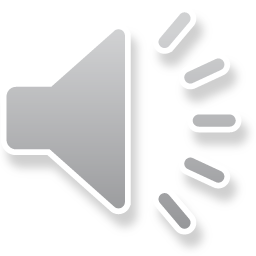 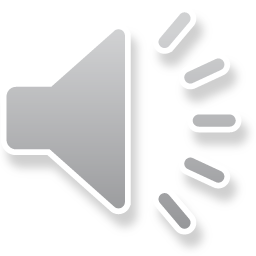 Toch meer een “doener”??
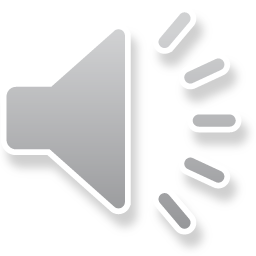 Profiel leerling verzorging
Graag zorgen voor anderen

Sociaal ingesteld

Zoveel mogelijk in de zorgsector willen meedraaien d.m.v. stages

Empathisch vermogen om met jonge en/of oudere zorgvragers aan de slag te gaan

Flexibel zijn en samenwerken
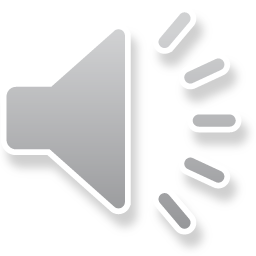 Algemene vakken
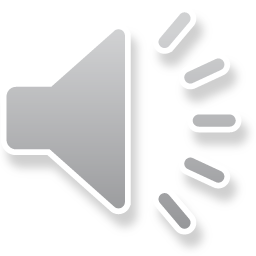 indirecte zorg
zorg
Beroepsgerichte vakken
verzorging
omgangskunde
seminarie
+ stages
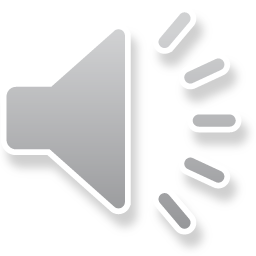 Toekomstmogelijkheden verzorging?
Na 6VZ: getuigschrift 

Na 7de specialisatiejaar: diploma secundair onderwijs
Kinderzorg
Thuis- en bejaardenzorg

	Mogelijkheid om meteen aan de slag te gaan OF  	verder te studeren!
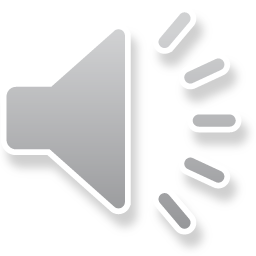 Succes met je bewuste keuze!
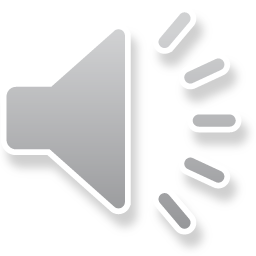